Русский   язык
9
класс
Тема


Сложноподчиненное  предложение  с  придаточным  уступительным
Новая    тема
СПП  с  придаточным   уступительным
  Определим  лексическое  значение  слов уступка,  уступительный.
        Уступка – 1.уступать в чём-либо; 2. отказ  от  чего-либо  в  пользу   другого. Пойти на  уступки;
 3. перен. компромиссное решение, послабление  в чём-нибудь.         
           Никаких  уступок против  своих  убеждений.  
          Уступительный -  в  грамматике: выражающий несоответствие  чему-нибудь, имеющимся  условиям, не  соответствующие чему-нибудь  условия. 
          Уступительные  отношения. Уступительный   союз.
          Уступительное  придаточное   предложение.
Вспомним  примеры подчинительных  союзов  и  союзных слов  со   значением уступки. Союзы: хотя, пускай, несмотря на  то что;
  союзные слова: сколько  ни,  как  ни.
Сложноподчиненные  предложения   с  придаточными  уступительными содержат сообщение  о факте, который противоположен  тому, что  можно  было  бы  ожидать.
            Придаточные   уступительные  отвечают  на  вопросы  несмотря  на  что?  вопреки  чему?   и  присоединяются  к  главной  части  союзами  хотя (хоть), несмотря  на  то что, пусть,  пускай, даром  что: 
             Хоть  будешь  ты  ещё   любить,  но к  чувствам  прежним  нет   возврата.  (М.Лермонтов.)
несмотря на что?
несмотря на что?  вопреки чему?
[      ], (                             ).
кто ни, что ни,
как ни, где ни, когда ни
Действие, противопоставленное  другому действию.
хотя, несмотря на то что, пускай, пусть
В  степи   было  тихо, пасмурно      (несмотря  на что?  вопреки чему?), несмотря на то что солнце  поднялось. (Ч.)
        У него  ничего не  клеилось  (несмотря  на  что?  вопреки  чему?), что  бы  он  ни предпринимал. (Фед.)

          Некоторые  придаточные  уступительные    присоединяются  к  главной  части  союзными  словами  с  усилительной  частицей  ни :  
 ( Кто б  ни   был  ты,   печальный  мой  сосед), [ люблю    
   тебя,  как   друга   юных   лет ].  (М.Лермонтов.)
Сложноподчиненные  предложения  с при-точными    уступительными    близки    по        значению 
к сложносочиненным  предложениям  с  противи-тельными  союзами. Вот  почему  в  главной  части  СПП  могут  употребляться   противительные   союзы  но, а,  однако,   тем   не   менее,  всё  же.  Они  служат   для  усиления  противопоставления:
       1) Даром  что  парню  девятнадцать  лет,  а  в  ра-боте  любого   казака  за  пояс   заткнёт. (М.Шолохов.)
        2) Хоть  юность  в нём  кипит, но не жесток  в нём  дух  державный. (А.Пушкин.)
Работа     с   учебником
Стр. 51, упражнение  106.    Прочитайте,  соблюдая   правильную  интонацию. Обратите  внимание  на  постановку  знаков  препинания.  
   1.    Несмотря   на  то  что   путь   лежал   направо,  Хаджи   Мурат повернул  в  противоположную2   сторону. (Л.Н.Т.)
   2.   Несмотря  на  то,  что  ветер свободно  носился над  морем,  тучи  были  неподвижны. (М.Г.)
   3. Сон  в  осенние  ночи  в  палатке  крепкий,  свежий,  несмотря  на  то  что просыпаешься  через  каждые   два  часа. (Пауст.)
   4. Работа кипела, несмотря на то, что уже наступила ночь. (Гонч.)
   5.  Несмотря  на  то,  что  меня   осыпает  дождевыми  каплями, рву  мокрые   ветви  распустившейся  черёмухи. (Л.Н.Т.)
Разбор  по составу
противоположную
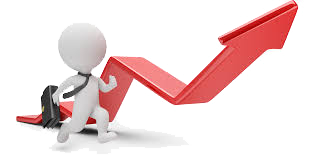 Страница 51, упражнение  107.  Перепишите  предложения,  заменяя  придаточные  уступительные   деепричастными  оборотами.
 1. Он    старался   переубедить  товарища,   хотя  
     и  не  вступал   с  ним  в  споры. 


2. Несмотря    на     то,  что  учёные   работали 
  в  трудных   условиях,  они  сумели   добиться   замечательных   результатов.
Он  старался  переубедить   товарища,  не  вступая  с  ним  в  споры.
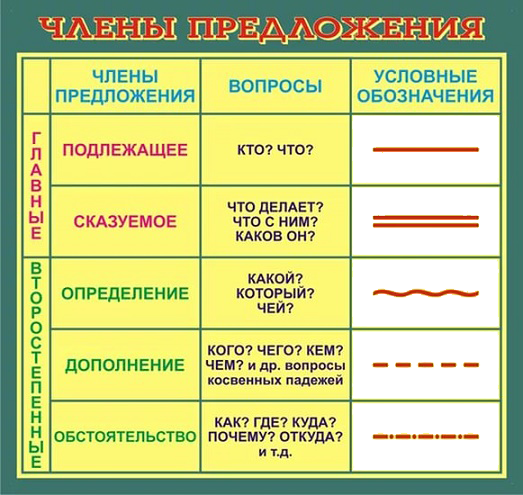 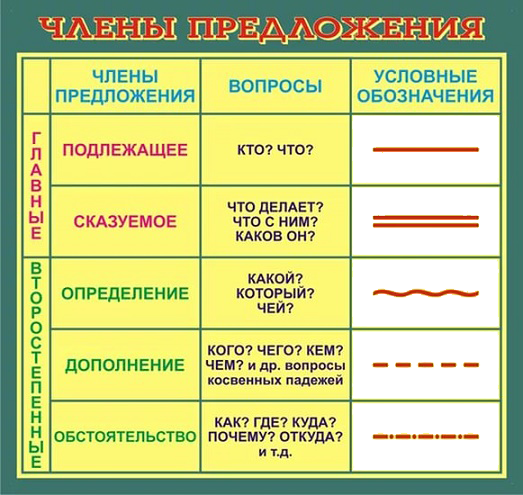 Работая  в  трудных   условиях,  они   сумели добиться замечательных  результатов.
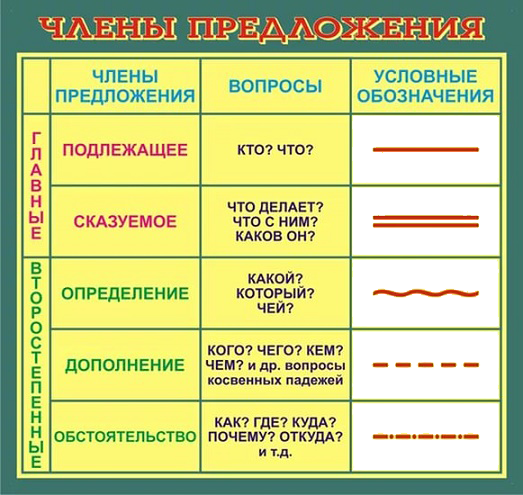 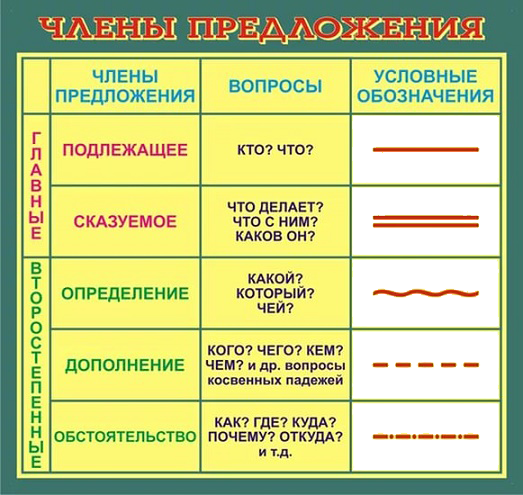 3. Пилот   сумел   сохранить  самообладание,  несмотря  на  то  что  оказался  в  опасной  ситуации.


4. Он  не  спешил  с  отъездом, хотя закончил  все  свои   дела  в  этом  городе.  


5. Хотя  дедушка  по   праву  считал   себя  занятым   человеком,  
он   всегда   находил   время  для дружеской  беседы.
Пилот  сумел  сохранить  самообладание,  оказавшись  в    опасной   ситуации.
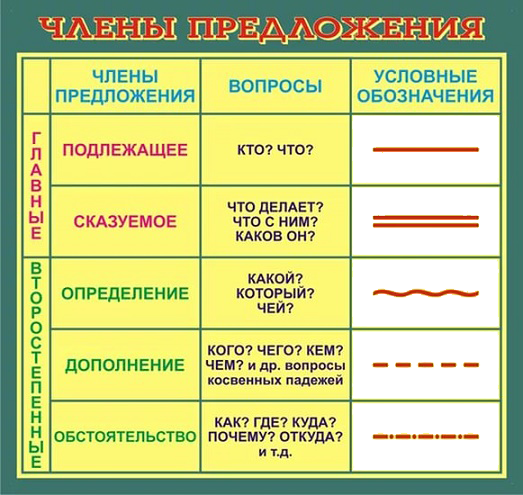 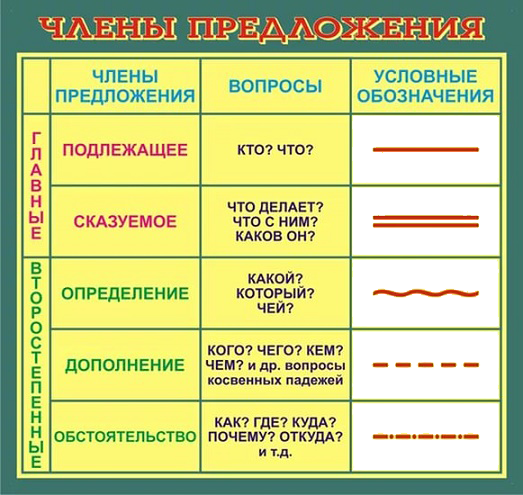 Он  не  спешил  с  отъездом, закончив  все  свои   дела  в  этом  городе.
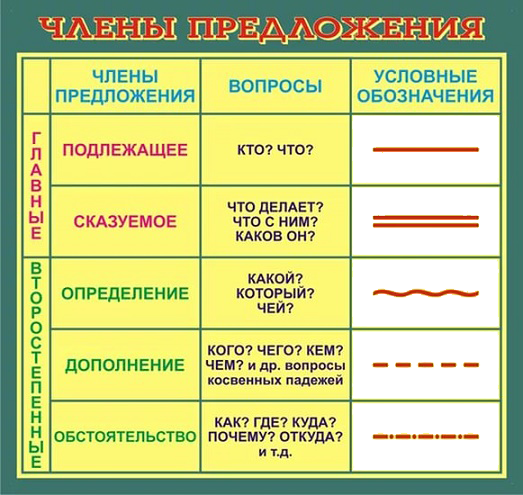 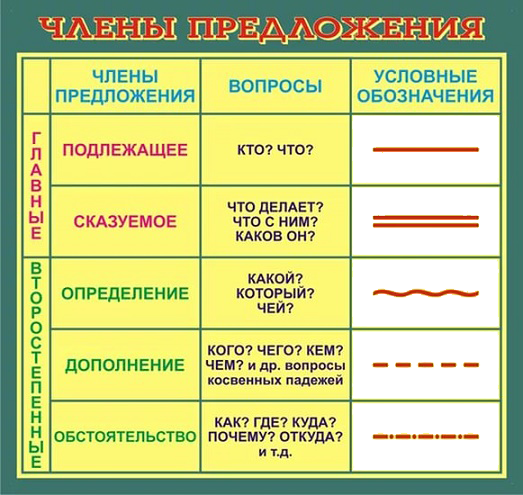 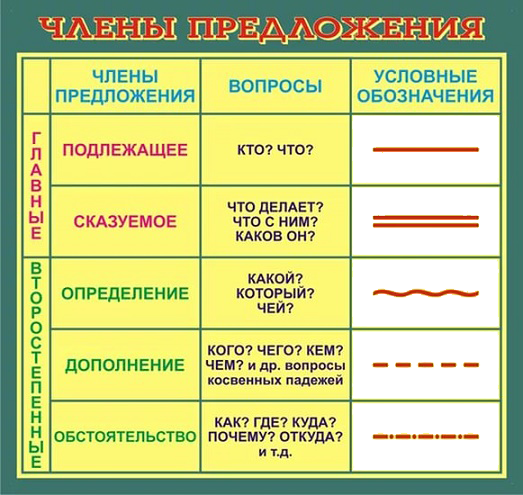 Дедушка, по праву считая  себя  занятым человеком,  всегда  находил  время   для   дружеской  беседы.
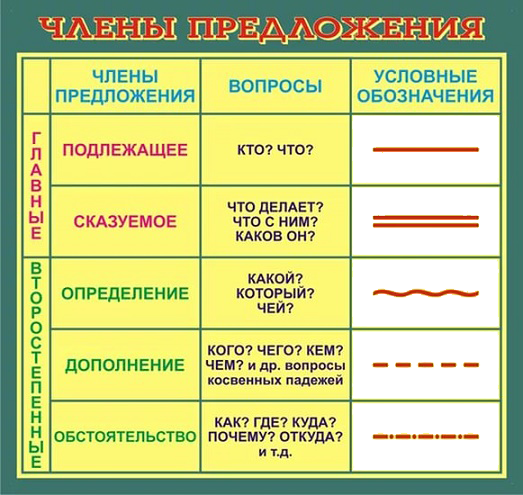 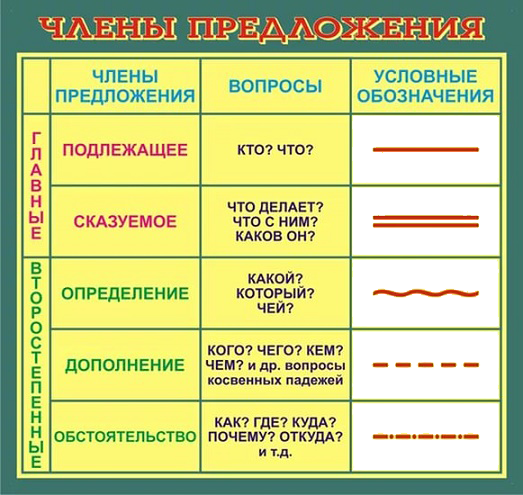 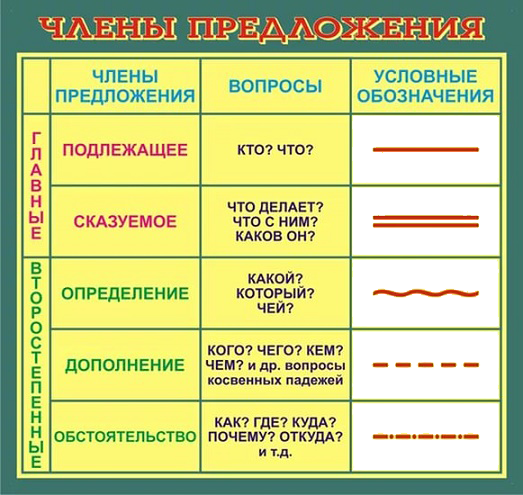 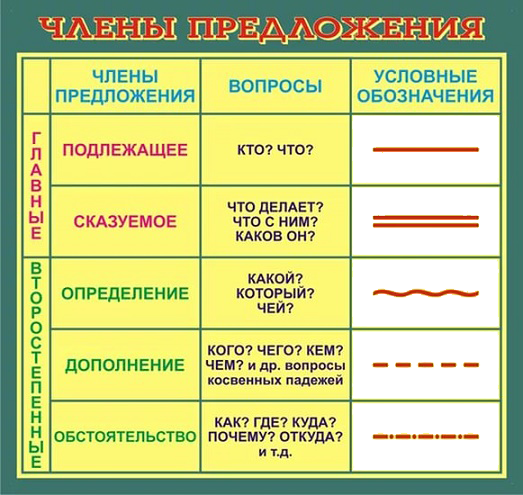 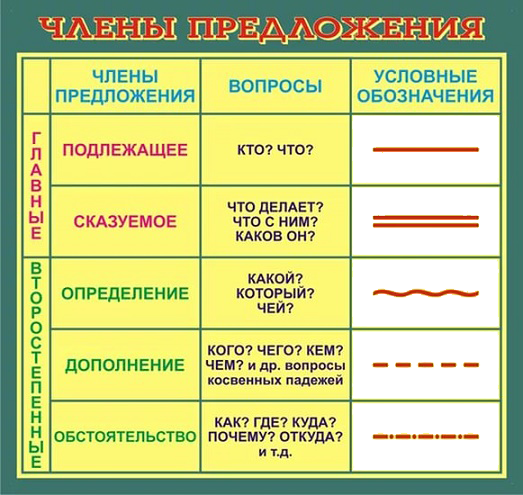 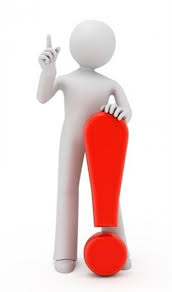 Чтобы сделать   вывод из  сравнения, выявите  сходство  
и  различие   сравниваемых  явлений,  например:
     Уголь  и  алмаз  имеют  одинаковую  структуру. - сходство 
     Уголь  и алмаз  различаются по  своей  твердости.- различие
       Делая  вывод,  определите,  на  что  вам  важно  обратить   особое  внимание: на  сходство или  на  различие.  То,  на  что  нужно обратить   большее  внимание,  назовите  в  главной  части  сложноподчиненного  предложения с  придаточным  уступительным.
            Уголь  и  алмаз  имеют  одинаковую структуру,  
  хотя  и  различаются  по  своей   твёрдости.
Выполним   задание
Раскройте   скобки,  расставьте  пропущенные   знаки  препинания.
(Не)смотря  на  гололёд  автобусы   вышли  на   линию.
(Не)смотря на меня он  угрюмо  шёл.
Мы прекрасно  провели  время (не)смотря на то что лето  выдалось  дождливое.
Он  шел  (не)смотря по  сторонам.
1.Несмотря  на  гололёд,  автобусы   вышли  на   линию.
2.Не  смотря на меня, он  угрюмо  шёл.
3.Мы прекрасно  провели  время, несмотря на то что лето  выдалось  дождливое.
4.Он  шел, не  смотря по  сторонам.
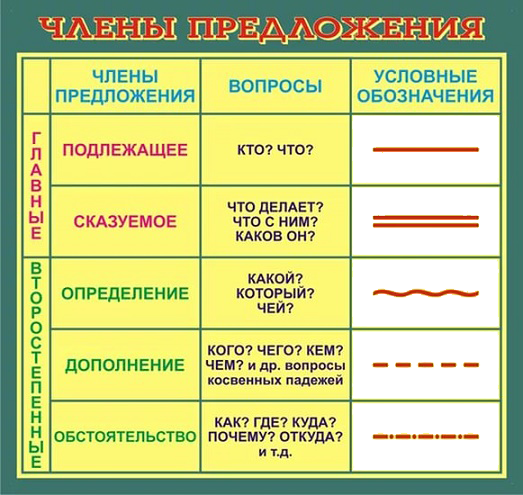 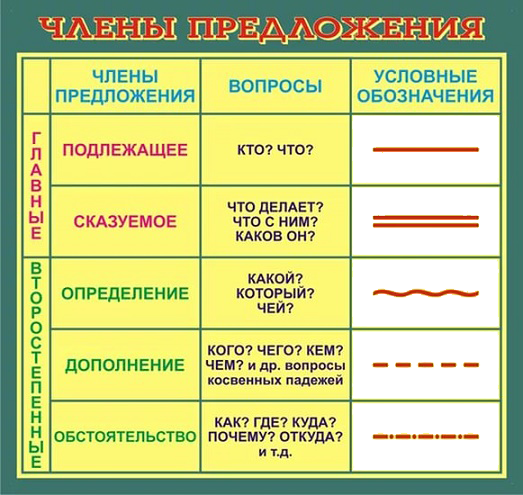 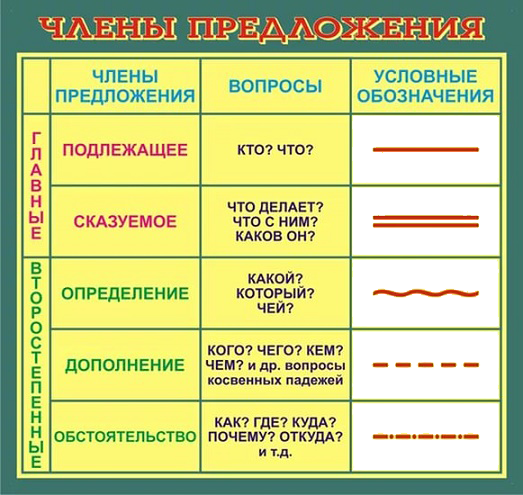 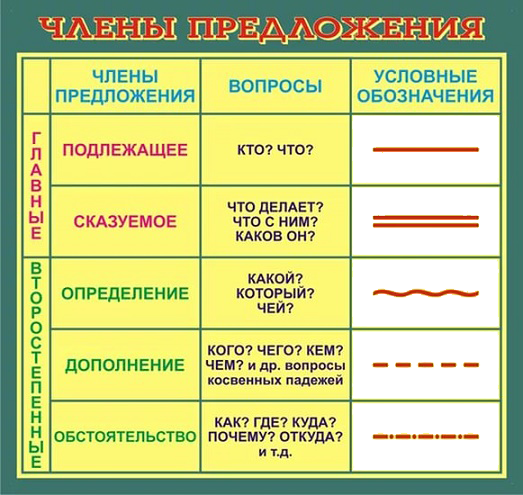 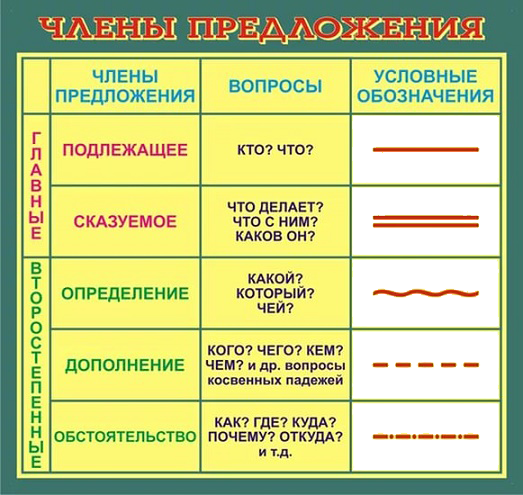 Найдите  СПП  с придаточным  уступительными.
Пушкин так  легко и весело  умел нести  своё творческое бремя, несмотря на то что роль  поэта не лёгкая и не  весёлая.(Бл.)
Несмотря на  всё, что происходило  вокруг и на всём белом  свете, юноша и девушка  объяснялись  в любви. (Фад.)
Без  хороших отцов  нет хорошего  воспитания, несмотря  на  все  школы. (Н.Карамзин.)
 В  диспетчерской, несмотря  на строгие  запреты, постоянно  толкался  народ. (Гран.)
Работа  кипела, несмотря  на то что  уже  наступила  ночь. (Гонч.)
Пушкин так  легко и весело  умел нести  своё творческое бремя, несмотря на то,  что  роль  поэта не  лёгкая и не  весёлая. (Бл.)
Несмотря на  всё, что происходило  вокруг и на всём белом  свете, юноша и девушка  объяснялись  в любви. (Фад.)
Без  хороших отцов  нет хорошего  воспитания, несмотря  на  все  школы. (Н.Карамзин.)
 В  диспетчерской, несмотря  на строгие  запреты, постоянно  толкался  народ. (Гран.)
Работа  кипела, несмотря  на то что  уже  наступила  ночь. (Гонч.)
Словарная    работа
Фено́мен
   Фено́мен (от греческого phainomenon - «являющееся») – это выдающееся  явление, исключительная  личность.
Главный   герой  очерка  В.Г. Короленко «Парадокс» .
Вспомните,  какие   феномены  вам   известны?
      Составьте  и  запишите  предложения  со  словом   «фено́мен».
Задание для самостоятельного выполнения
§19,  упражнение  111.